Лято. Ваканция 
Как се забавляваме през лятото
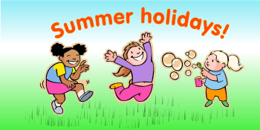 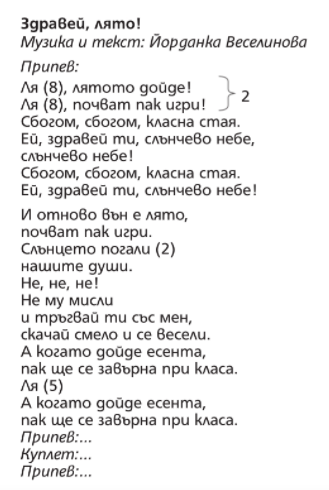 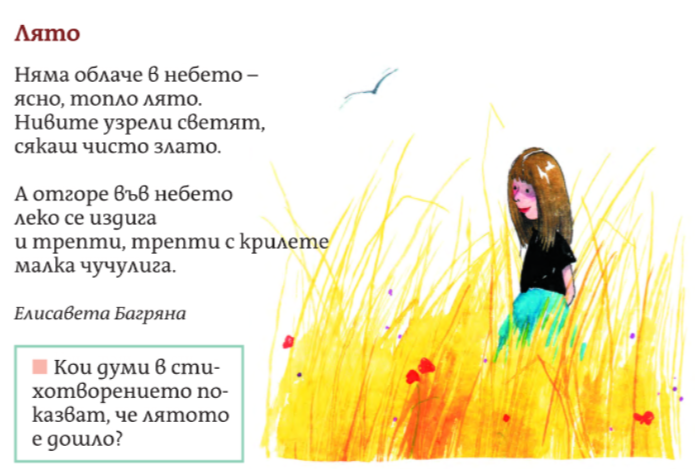 Учебник по български език, с. 39
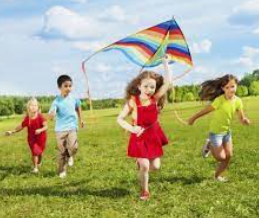 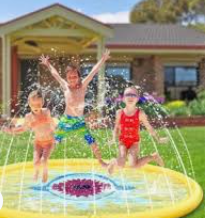 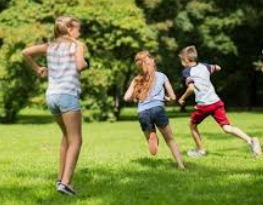 Текст за прочит или диктовка

Обичам лятото. Още през юни заминавам при баба Яна и дядо Щерьо в град Ямбол. Там прекарвам и юли, и август. Играя на воля с Юлия и Любчо. От сутрин до късна вечер сме заедно.
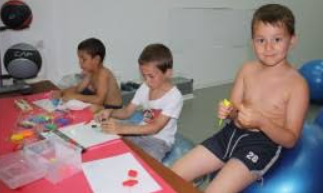 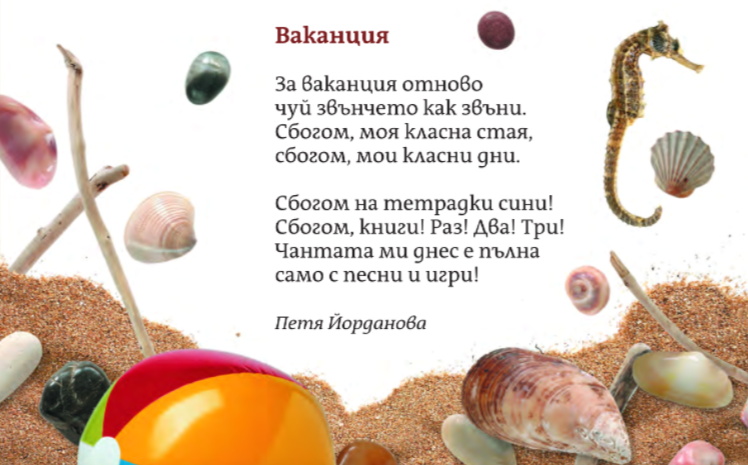 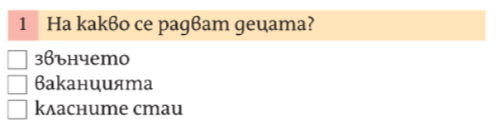 2
С какво се сбогуват учениците?
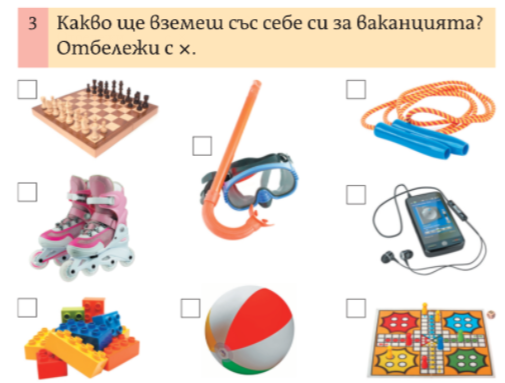 Накъде са тръгнали двете семейства? Свържи ги с местата, където отиват. Къде ти харесва повече? Разкажи защо.
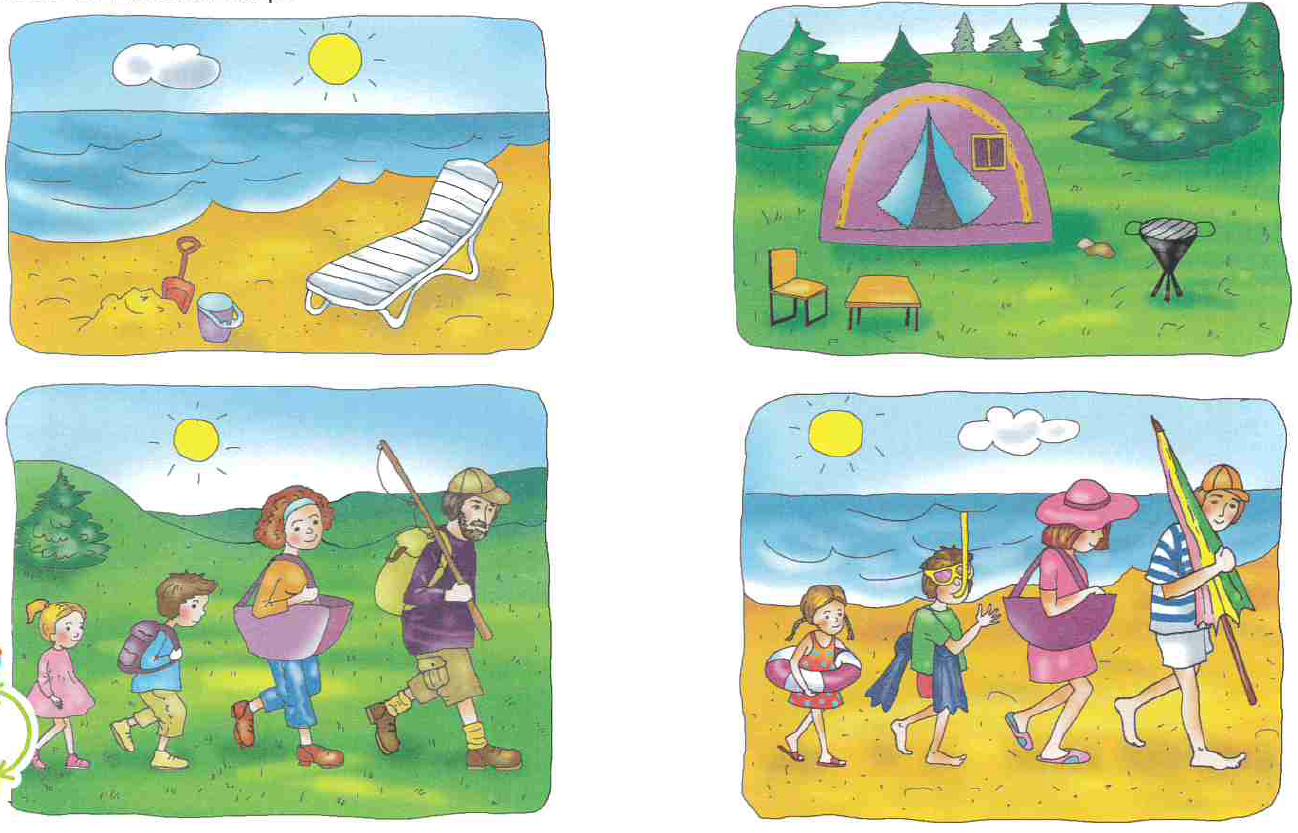 Разгледай картинките и кажи как се забавляват двете семейства. Свържи ги с това, от което имат нужда. Ти на коя картинка искаш да си? Как ще се забавляваш там?
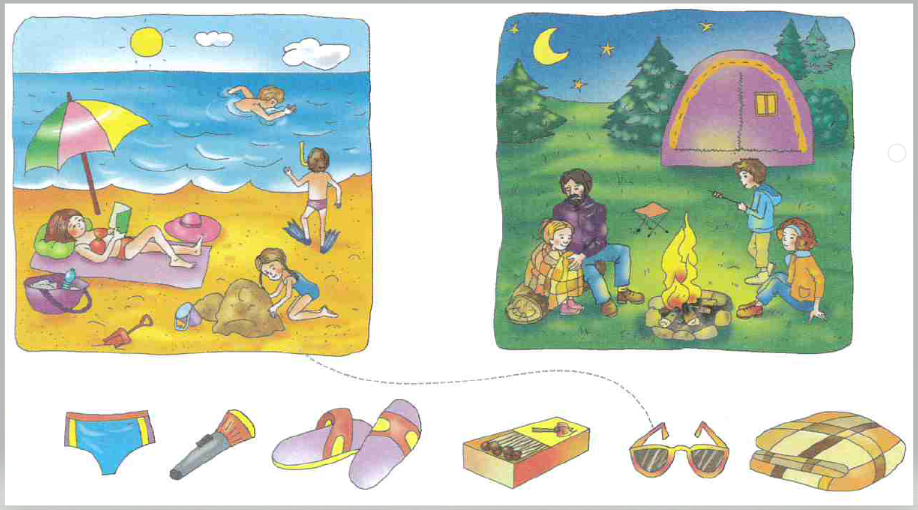 Къде са децата? Какво правят?
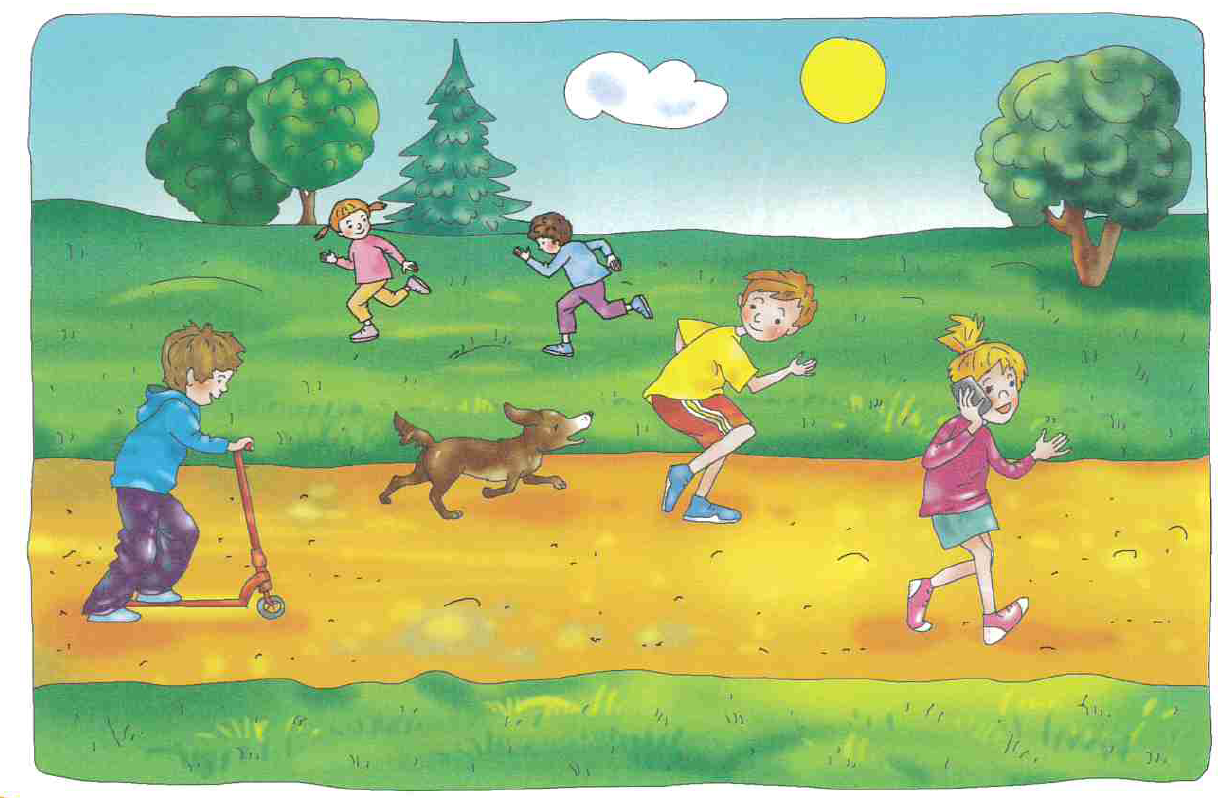 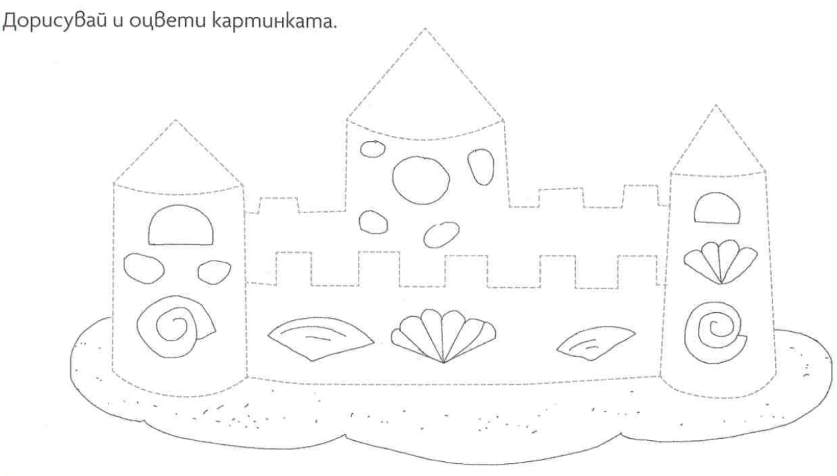 Направе си апликация на риба или рак чрез изрязване или изкъсване.
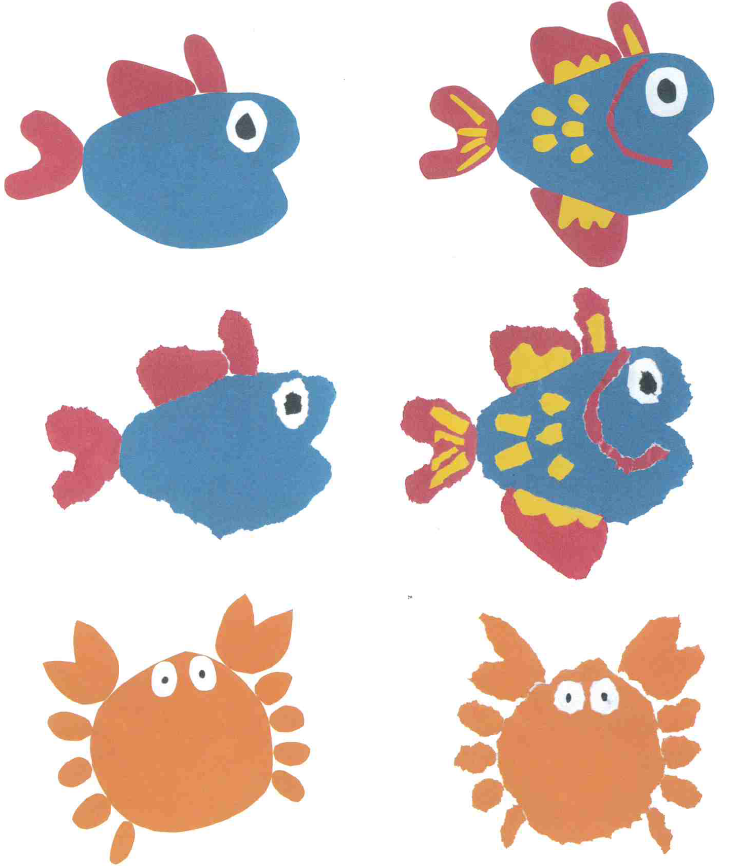